C-Mod GPI shots for XGC-1 Comparison

sz 9/15/17
• 	Found in GPI camera database as shots closest to 1100223012

•	Several other shots of 1110120 and 1110121 are very similar

•	Analysis code at /zweben/phantom/phantom_XGC_15.pro
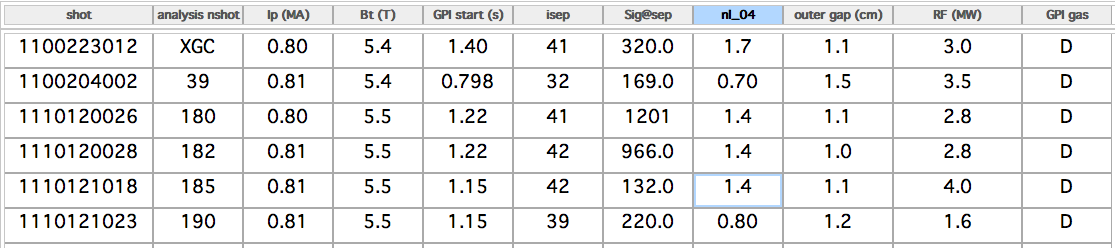 Turbulence Analysis Results 1
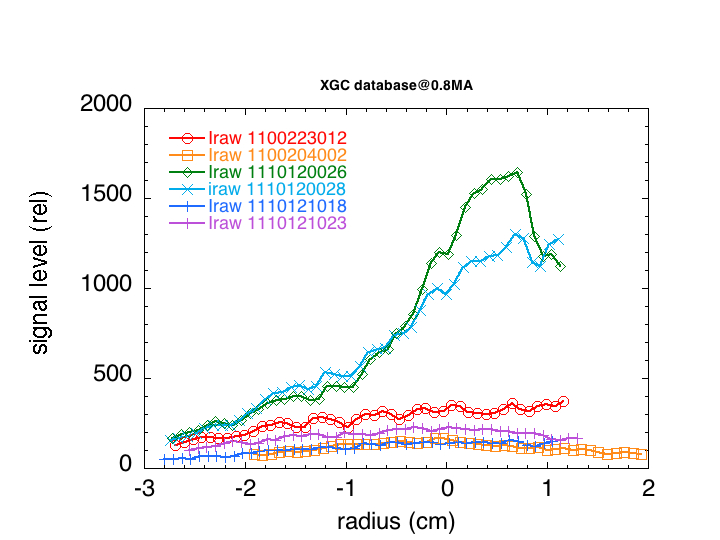 •  analysis done in columns #10-55,
	converted to radius using sz’s 
	usual GPI alignment algorithm

•  results in KaleidaGraph database
	“XGC database 0.8 MA.qda”

•  movies for these six 0.8 MA shots 
http://w3.pppl.gov/~szweben/CMod2017/CMod2017.html
signal
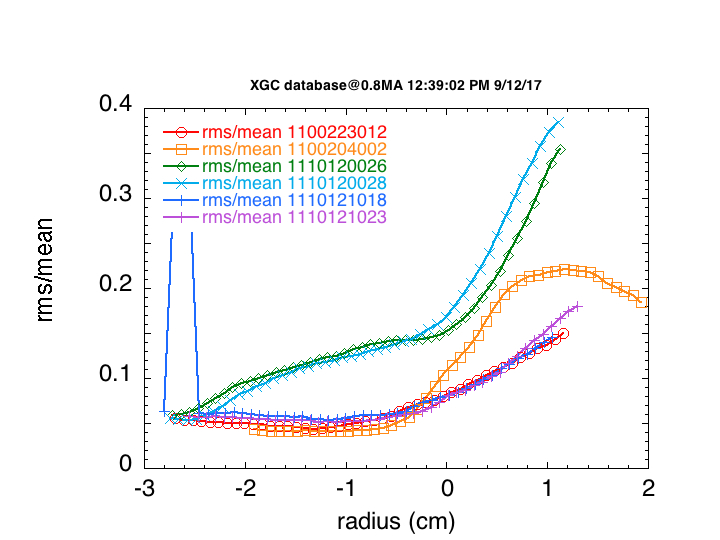 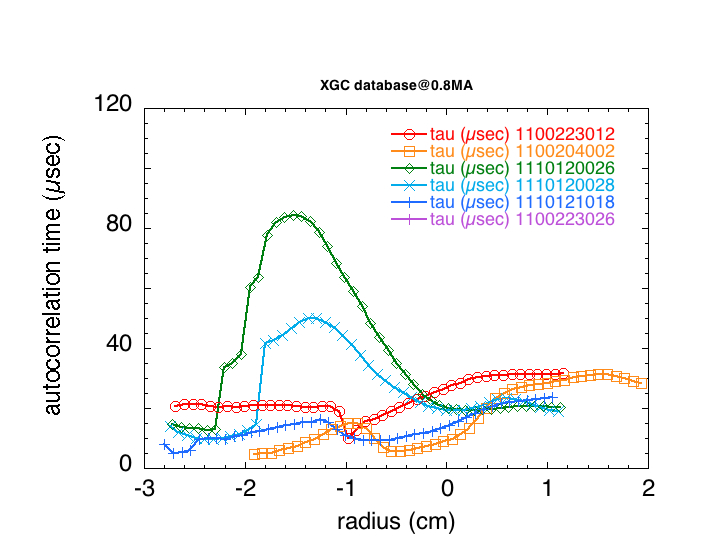 tau
rms
Turbulence Analysis Results 2
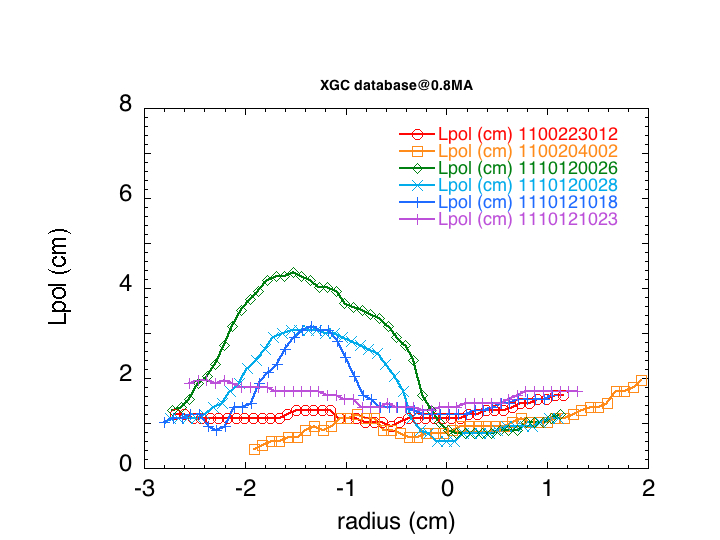 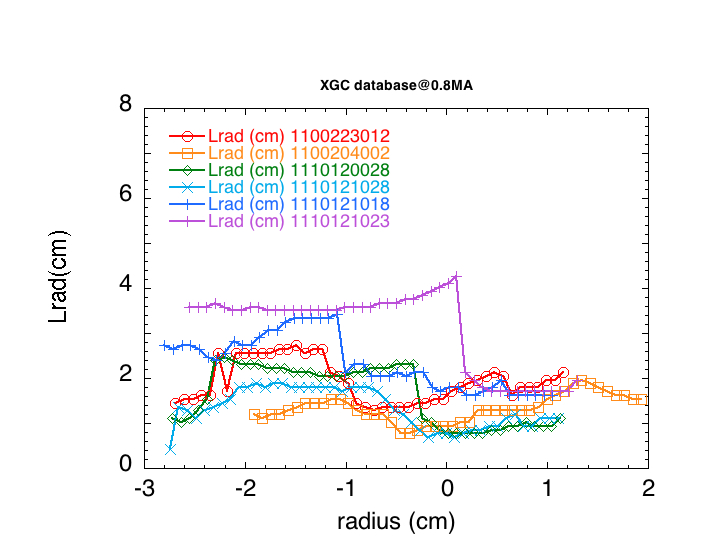 Lpol
Lrad
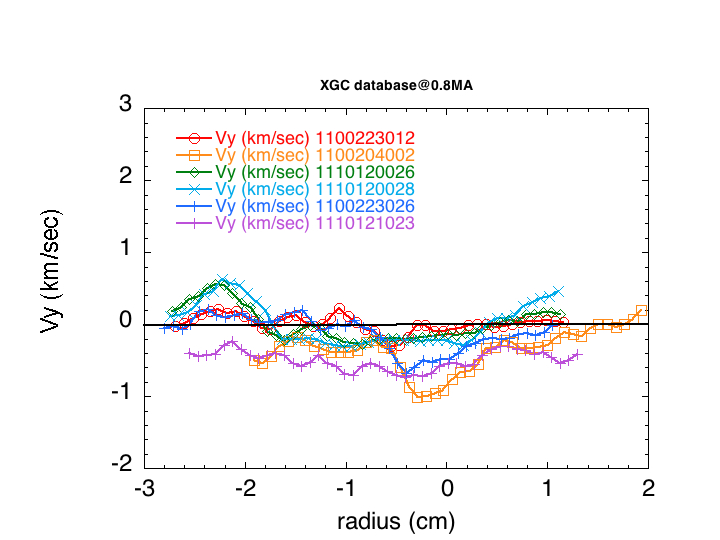 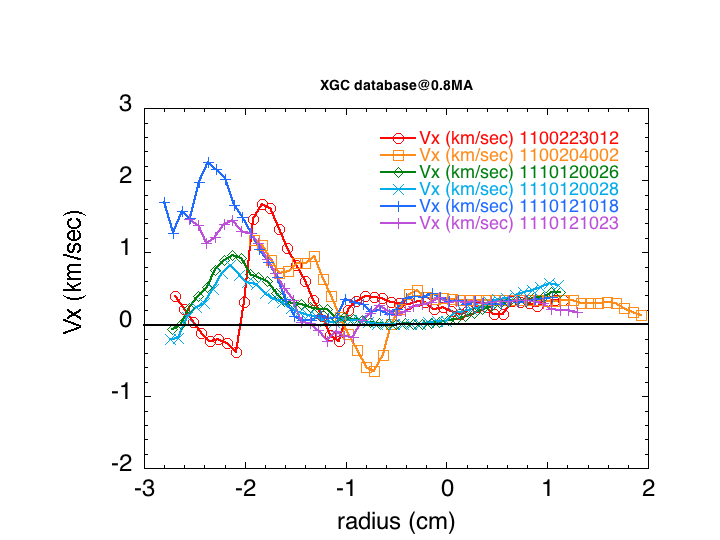 Vpol
Vrad
Tentative Summary for 0.8 MA Shots
•	Average results within ±1 cm of separatrix for these shots

		rms/mean = 0.13±0.07
		tau-auto  	= 21±9 µsec
		Lpol 		= 1.3±0.6 cm
		Lrad 		= 1.7±0.8 cm
		Vpol		= -0.26±0.27 km/sec
		Vrad		= 0.22±0.19 km/sec

•	Some results need further checking before finalization
		-  separatrix location with latest JT registration
		-   long tau inside separatrix for 1110120 shots
		-   high Lpol inside separatrix for 1110120 shots
		-   sudden increase in Lrad for 1110121 shots

•	Should put these shots into context of larger database